ICS103 Programming in CCh5: Repetition and Loop Statements
1
Objectives
Repetition in Programs
Counting Loops
Using while statement
Compound assignment operators
Using for statement
Increment and Decrement Operators
Conditional Loops
sentinel-Controlled loops
Nested loop
Do-While loop
Flag-Controlled loop
2
Repetition in Programs
We have learned how to write code that chooses between multiple alternatives.
It is also useful to be able to write code that repeats an action.
Writing out a solution to a specific case of problem can be helpful in preparing you to define an algorithm to solve the same problem in general.
After you solve the specific case, you need to determine whether loops will be required in the general algorithm and if so which loop structure to choose from.
3
Flow Diagram of Loop Choice Process
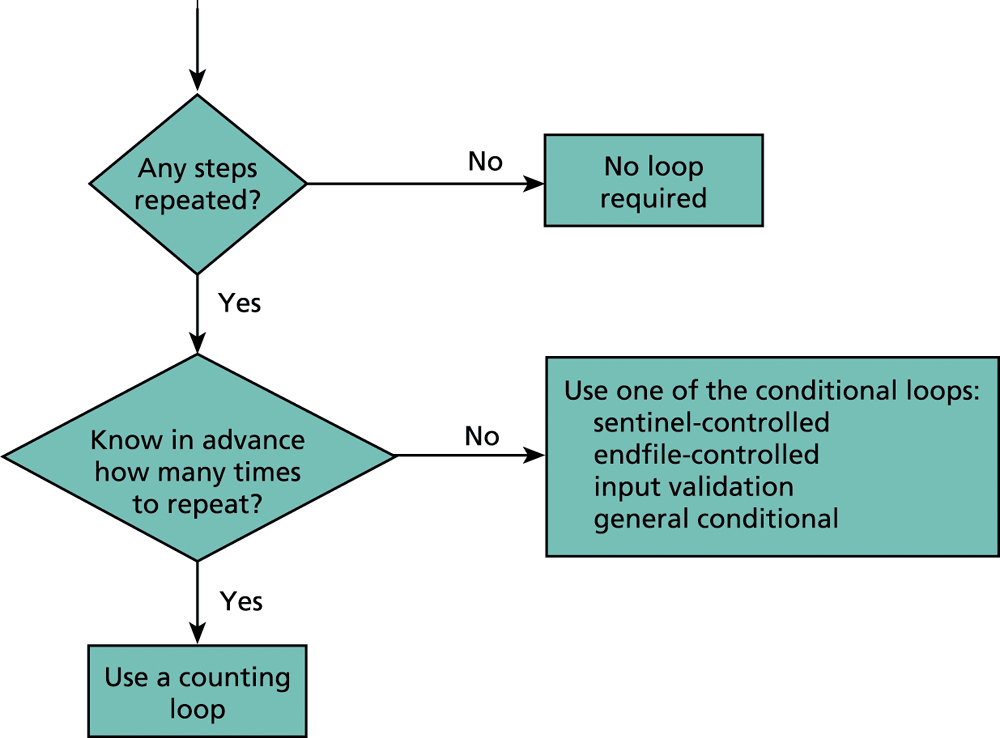 4
Counting Loops
The loop shown below in pseudo code is called a counter-controlled loop (or counting loop) because its repetition is managed by a loop control variable whose value represents a count.

Set loop control variable to an initial value of 0
While loop control variable < final value
	... //Do something multiple times
	Increase loop control variable by 1.

We use a counter-controlled loop when we can determine prior to loop execution exactly how many loop repetitions will be needed to solve the problem.
5
The While Statement
This slide shows a program fragment that computes and displays the gross pay for seven employees. The loop body is the compound statements (those between { and }).
The loop repetition condition controls the while loop.

count_emp = 0;
while (count_emp < 7)
{
	printf("Hours> ");
	scanf("%d",&hours);
	printf("Rate> ");
	scanf("%lf",&rate);
	pay = hours * rate;
	printf("Pay is $%6.2f\n", pay);
	count_emp = count_emp + 1;
}
printf("\nAll employees processed\n");
loop repetition condition
6
While Statement
General form:
While (loop repetition condition)
{
//Steps to perform.  These should eventually
//result in condition being false
}
Syntax of the while Statement:
Initialization. i.e. count_emp = 0;
Testing. i.e. count_emp < 7
Updating i.e. count_emp = count_emp + 1;
The above steps must be followed for every while loop.
If any of these are skipped it may produce an infinite loop
7
General While Loops
In the above example we had count_emp < 7, but we may have more or less than 7 employees.
To make our program fragment more general we should use a printf/scanf to get the number of employees and store it is num_emp.
Now we can have count_emp < num_emp and our code is more general.
8
Computing Sum
If we want to compute          , we need to go 1+2+3+...+100
We can use a while loop.
/* computes the sum: 1 + 2 + 3 + ....+ 100 */
#include <stdio.h>

int main(void) {
     int sum =0, i = 1;
       
     while (i <= 100) {
           sum = sum + i;
           i = i + 1;
     }
     printf("Sum is %d\n", sum);
     return 0;
}
9
Compound Assignment Operators
Several times we have seen:
	variable = variable <operator> expression;
	Example: sum = sum + i;
where <operator> is a C operator
This occurs so often, C gives us short cuts.
Instead of writing x = x + 1 we can write:
	x += 1.
W can use -=, *=, /=, and %= in the same way
10
The For Statement
A better way to construct a counting loop is to use the for statement.
C provides the for statement as another form for implementing loops.
As before we need to
Initialize the loop control variable
Test the loop repetition condition
Update the loop control variable.
An important feature of the for statement in C is that it supplies a designated place for each of these three components.
An example of the for statement is shown in the next slide.
11
For Example
To compute the sum of 1 to 100:
int sum = 0;
int i;
for (i = 1; i <= 100; i++)
{
   sum = sum + i;
}
Note: i++ is the same as i = i + 1 
and as  i += 1.
12
General Form of For statement
for (initialize; test; update)
{
	//Steps to perform each iteration
}
First, the initialization expression is executed.
Then, the loop repetition condition is tested.
If the condition is true, the statement enclosed in { } are executed.
After that the update expression is evaluated.
Then the loop repetition condition is retested.
The statement is repeated as long as the condition is true.
For loop can be used to count up or down by any interval.
13
Program Style
For clarity, it can be useful to place each expression of the for heading on a separate line.
If all three expressions are very short, we will place them together on one line, like we did in the example.
The body of the for loop is indented just as the if statement.
14
Increment and Decrement Operators
The counting loops that we have seen have all included assignment expressions of the form
    counter = counter + 1
    or
    counter++
    or
    counter += 1
This will add 1 to the variable counter. If we use - instead of +, it will subtract 1 from the variable counter.
Be careful about using the ++ or -- options.
15
Increment and Decrement Other Than 1
Instead of adding just 1, we can use sum = sum + x or sum += x
Both of these will take the value of sum and add x to it and then assign the new value to sum.
We can also use temp = temp - x or temp -= x
Both of these will take the value of temp and subtract x from it and then assign the new value to temp.
16
Prefix and Postfix Increment/Decrement
The values of the expression in which the ++ operator is used depend on the position of the operator.
When the ++ operator is placed immediately in front of its operand (prefix increment, Ex: ++x), the value of the expression is the variable’s value after incrementing.
When the ++ operator is placed immediately after the operand (postfix increment , Ex: x++), the value of the expression is the value of the variable before it is incremented.
17
Comparison of Prefix and Postfix Increments
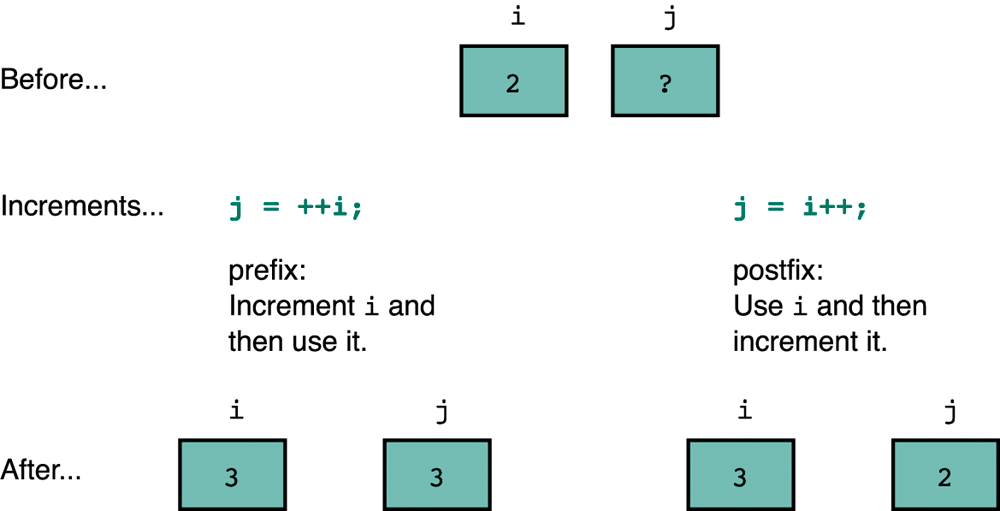 18
More on prefix and postfix operator
If n = 4, what will be the output of the following?
printf(“%3d”, --n);
printf(“%3d”, n);
printf(“%3d”, n--);
printf(“%3d”, n);
4 3
3 3
19
Conditional Loops
In many programming situations, we will not be able to determine the exact number of loop repetitions before loop execution begins.
Below is an example where we do not know how many times our program will repeat.
20
Example
We need a program that prompts the user for a value and multiplies it by the value of the variable temp.  It then stores the result in temp.  It keeps doing this until the user enters a 0.
The outline of the program would be as follows:

assign temp the value of 1
prompt the user for a value
while value does not equal 0
	assign temp the value of temp times value
	prompt the user for a value
output the value of temp
21
Program Fragment
temp = 1;
printf("Enter a value, 0 will stop the program> ");
scanf("%d",&value);

while(value != 0) {
   temp = temp * value;

   printf("Enter a value, 0 will stop the program>");
   scanf("%d",&value);
}
printf("The product is %d", temp);
It is very common for loops to have identical initialization and update steps while performing input operations where the number of input values is not known in advance.
Initialization
Testing
Update
22
Sentinel Controlled Loops
Many programs with loops input one or more additional data items each time the loop body is repeated.
Often we don’t know how many data items the loop should process when it begins execution.
We must find some way to signal the program to stop reading and processing new data.
One way to do this is to instruct the user to enter a unique data value, called a sentinel value, after the last data item.
The loop repetition condition tests each data item and causes loop exit when the sentinel value is read.
This is what we did in the previous example: use the value 0 to stop the loop.
23
Sentinel-Controlled while Loop
/* Compute the sum of a list of exam scores. */

#include <stdio.h>
#define SENTINEL -99

int main(void)  {
        int sum = 0,   /* sum of scores input so far 		*/
            score;     /* current score 		*/
        printf("Enter first score (or %d to quit)> ", SENTINEL);
       scanf("%d", &score );
while   (score != SENTINEL) {
             sum += score;
            printf("Enter next score (%d to quit)> ", SENTINEL);
           scanf("%d", &score);
        }
        printf("\nSum of exam scores is %d\n", sum);
        system("pause");
        return (0);
}
24
Sentinel Controlled for loop
Because the for statement combines the initialization, test, and update in once place, some programmers prefer to use it to implement sentinel-controlled loops.

printf("Enter first score (or %d to quit)> ", sentinel);
for( scanf("%d",&score);
     score != sentinel;
     scanf("%d",&score) )
{
   sum += score;
   printf("Enter next score (%d to quit)> ", sentinel);
}
25
Nested Loops
Usually used to work with two dimensional arrays (later).
Nested loops consist of an outer loop with one or more inner loops.
Each time the outer loop is repeated, the inner loops are reentered
Their loop control expressions are reevaluated
All required iterations are performed again.
26
Example: Sum of Scores of 12 sections
/*calculate the total scores in each section for 12 sections. Each
 * section's scores are terminated by the sentinel zero. */

#include <stdio.h>
#define SENTINEL   -99
#define NUM_SECTIONS 12
int  main(void){
        int sec,     /* number of section being processed 	*/
        score, /* one score for this sec	*/
        sum;  /* total scores so far for this section 	*/
        printf(“sum of scores for each section\n");
        for (sec= 1  ;   sec <= NUM_SECTIONS  ;  ++sec) {
            	sum = 0;
           	for (scanf("%d", &score);
                		score != SENTINEL;
                		scanf("%d", &score)) {
              		sum += score;
           	}
           	printf("  Section %2d: %2d\n", sec, sum);
        }
        return (0);}
27
What is the Output?
/*
 * Illustrates a pair of nested counting loops
 */

#include <stdio.h>

int  main(void)
{
        int i, j;   /* loop control variables */
        printf("           I    J\n");      
        for  (i = 1;  i < 4;  ++i)   { 
            printf("Outer %6d\n", i);
            for  (j = 0;  j < i;  ++j)   { 
                printf("  Inner%9d\n", j);
            }   /* end of inner loop */
        }   /*  end of outer loop */

        return (0);
}
//output:
           I   J
Outer      1
  Inner        0
Outer      2
  Inner        0
  Inner        1
Outer      3
  Inner        0
  Inner        1
  Inner        2
28
Do While statement
Both the for statement and the while statement evaluate the loop condition before the first execution of the loop body.
In most cases, this pretest is desirable and prevents the loop from executing when there may be no data items to process
There are some situations, generally involving interactive input, when we know that a loop must execute at least one time.
29
Do-While Example
#include <stdio.h>
#define KMS_PER_MILE 1.609
/* converts miles to kilometers - repeateadly */
int main(void) {
           double kms,
                  miles;                
           char res;  //for user response [y/n]
      do {       
              printf("Enter the distance in miles> ");
              scanf("%lf", &miles);          
              kms = KMS_PER_MILE * miles;          
              printf("That equals %f kilometers. \n", kms);
              printf("\nDo you wish to try again [y/n]? ");              
              getchar(); //skips the new line character.
              scanf("%c", &res);
           } while (res == 'Y' || res == 'y');                    
return (0);}
30
Do-While Example
#include <stdio.h>
int main () {
 // Another use of do-while is to check valid input
   int n_min, n_max, /* minimum and maximum values*/
     inval; 	         /* data value which user enters*/
 // check validity of input.  n_min must be < n_max
    do {
        printf("Enter minimum and maximum valid values> ");
        scanf("%d%d", &n_min, &n_max);

        if(n_min >= n_max)
 	       printf("Wrong input\n");

     } while ( n_min >= n_max);  
 // condition of while is true as long as the input is wrong
31
/* next do-while checks that the entered value is between n_min and n_max */
do {  
        printf("Enter an integer between %d and %d inclusive> “, n_min, n_max);
        scanf("%d", &inval);
        
        if (inval  < n_min || inval > n_max)
           printf("Sorry wrong input, try agin\n");
  
}  while (inval < n_min || inval > n_max) ;
  
printf("input checked successfully");
  return 0;
  }
32